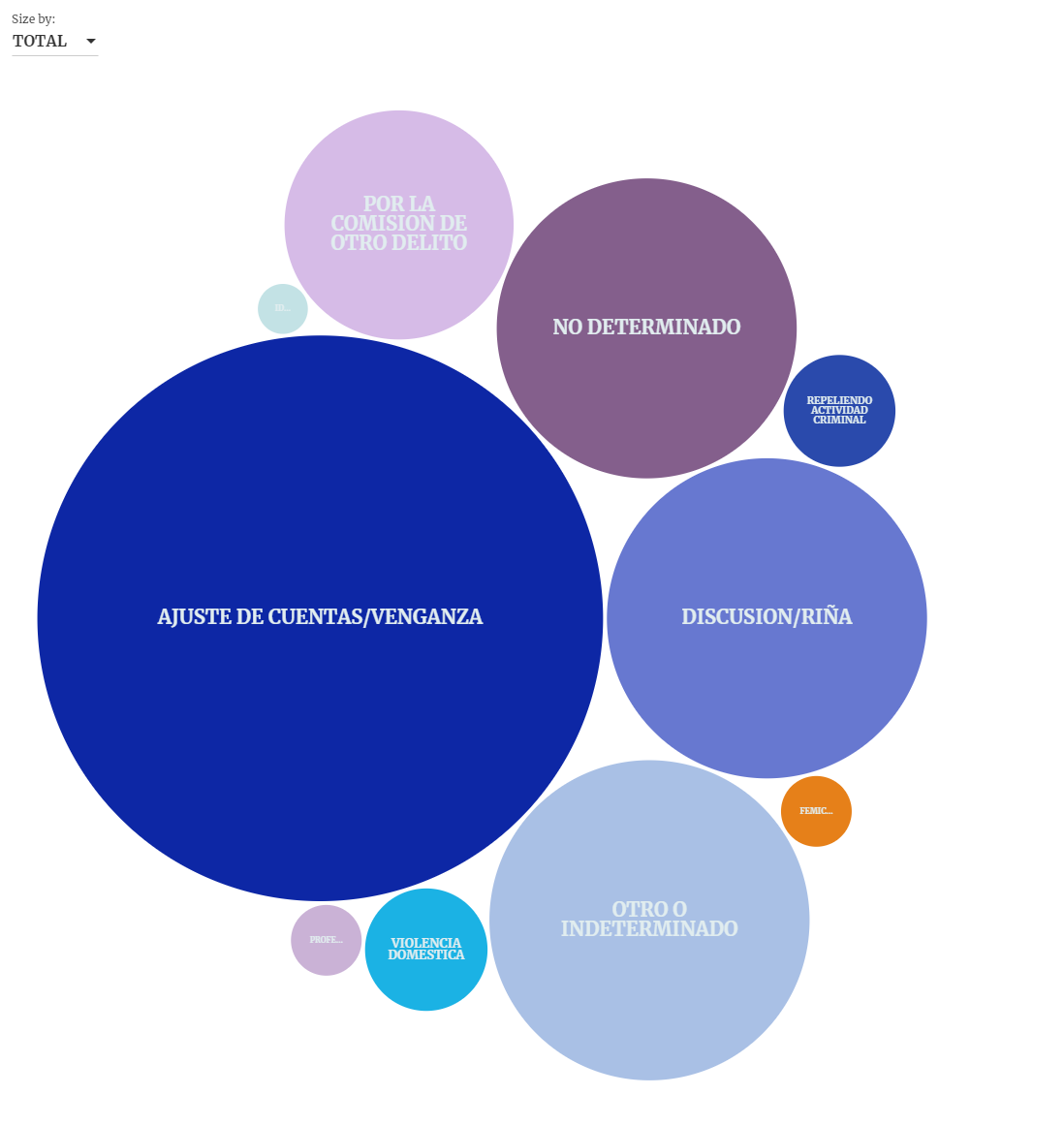 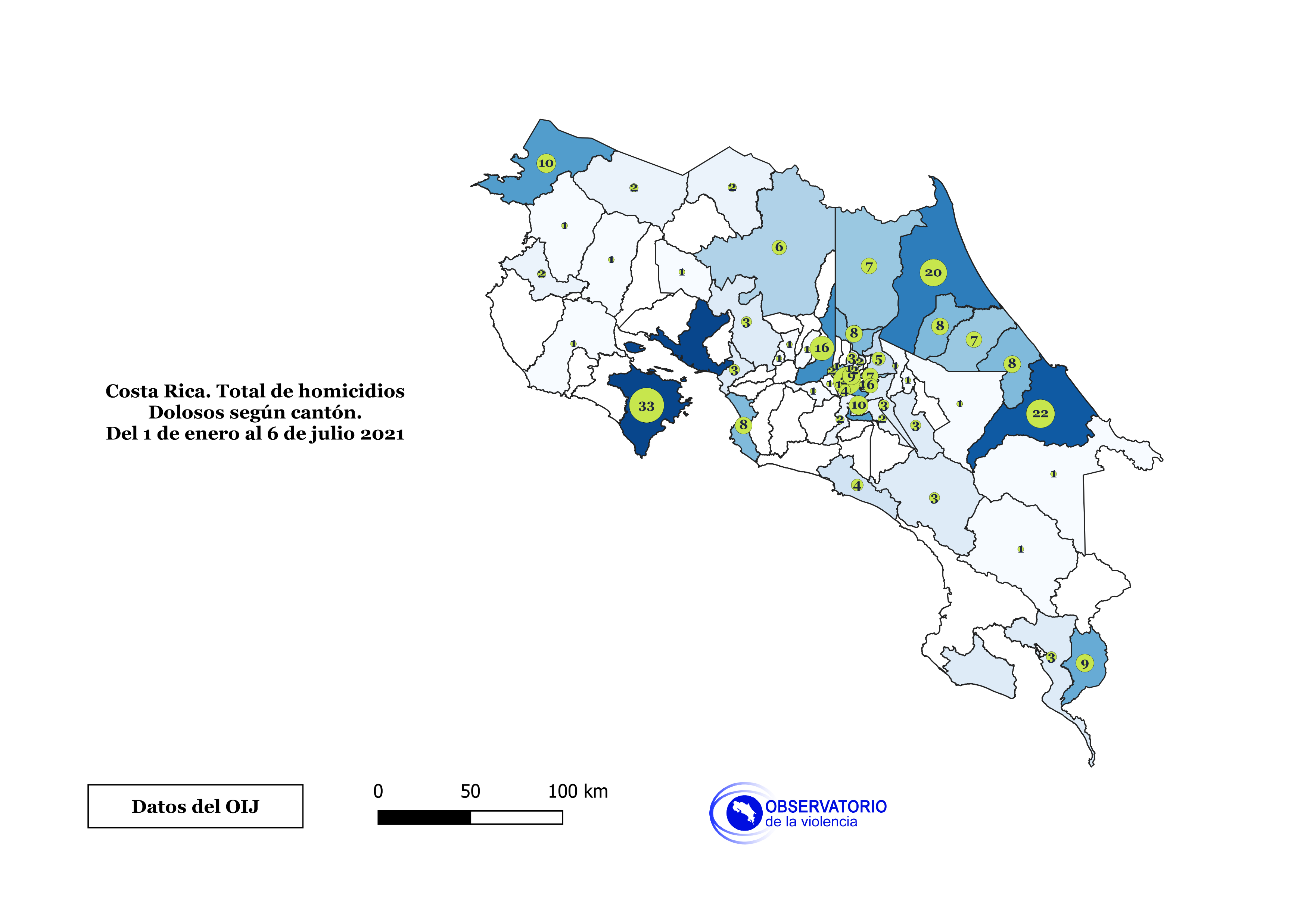 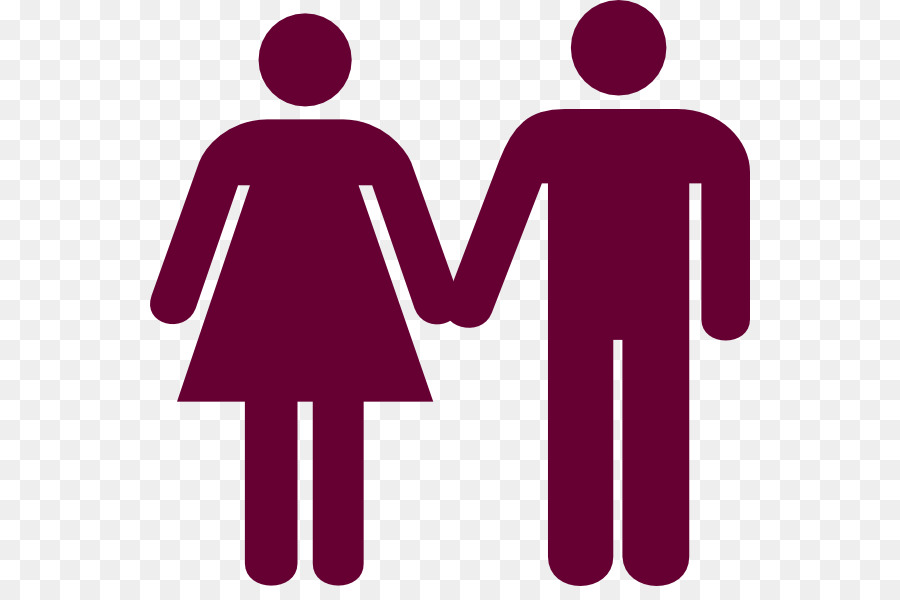 =283
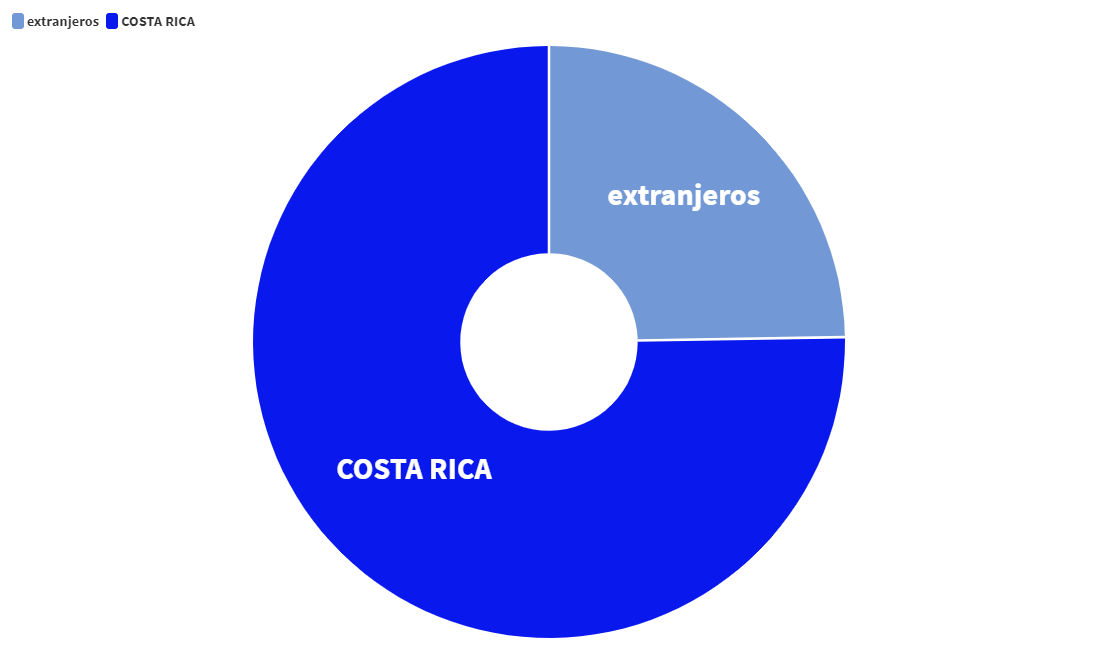 83%
17%
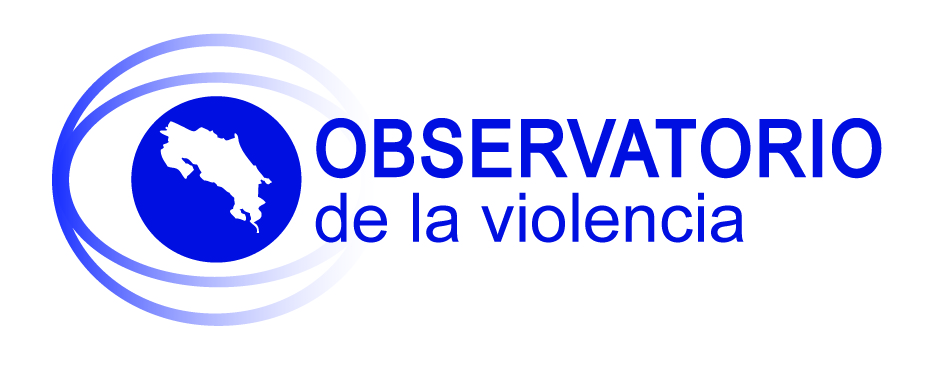